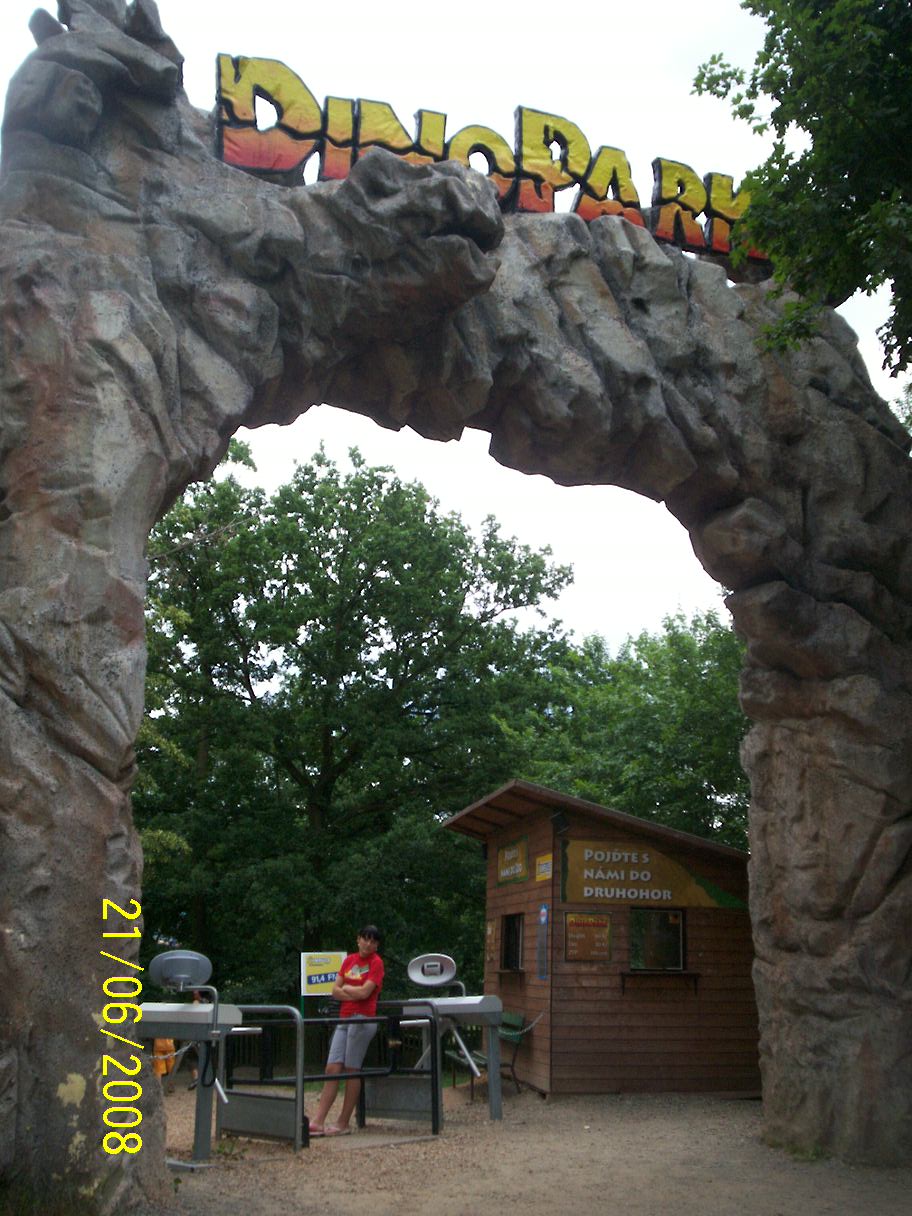 PLZEŇ
ZOO
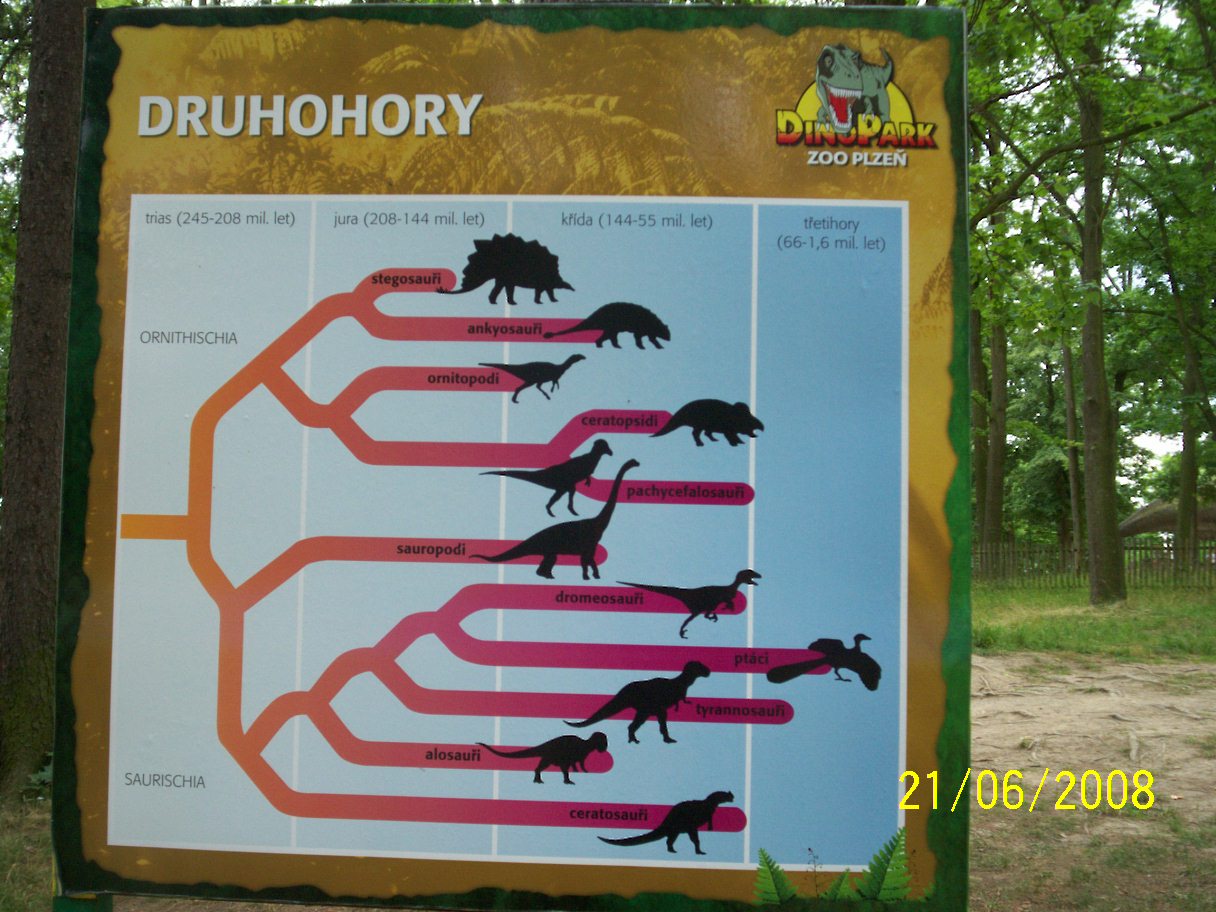 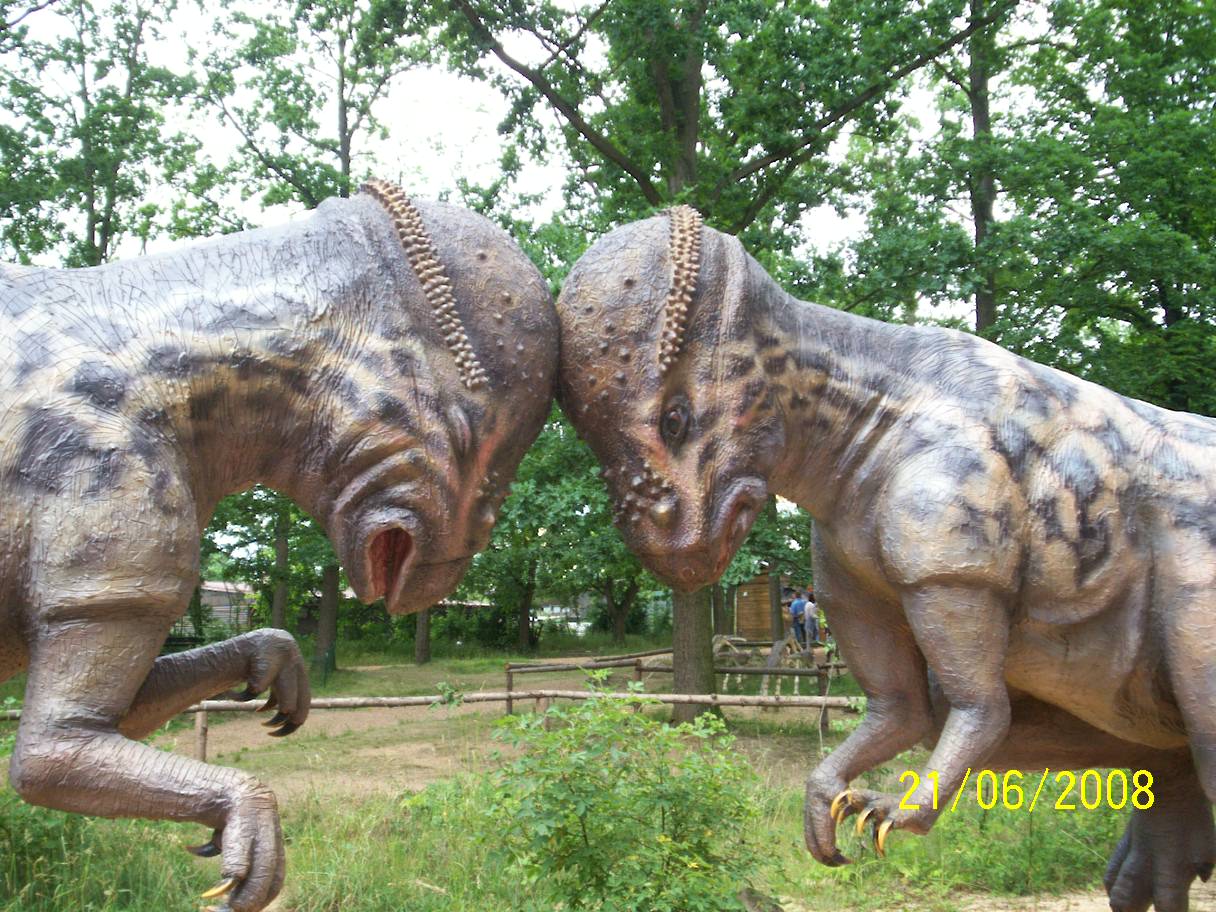 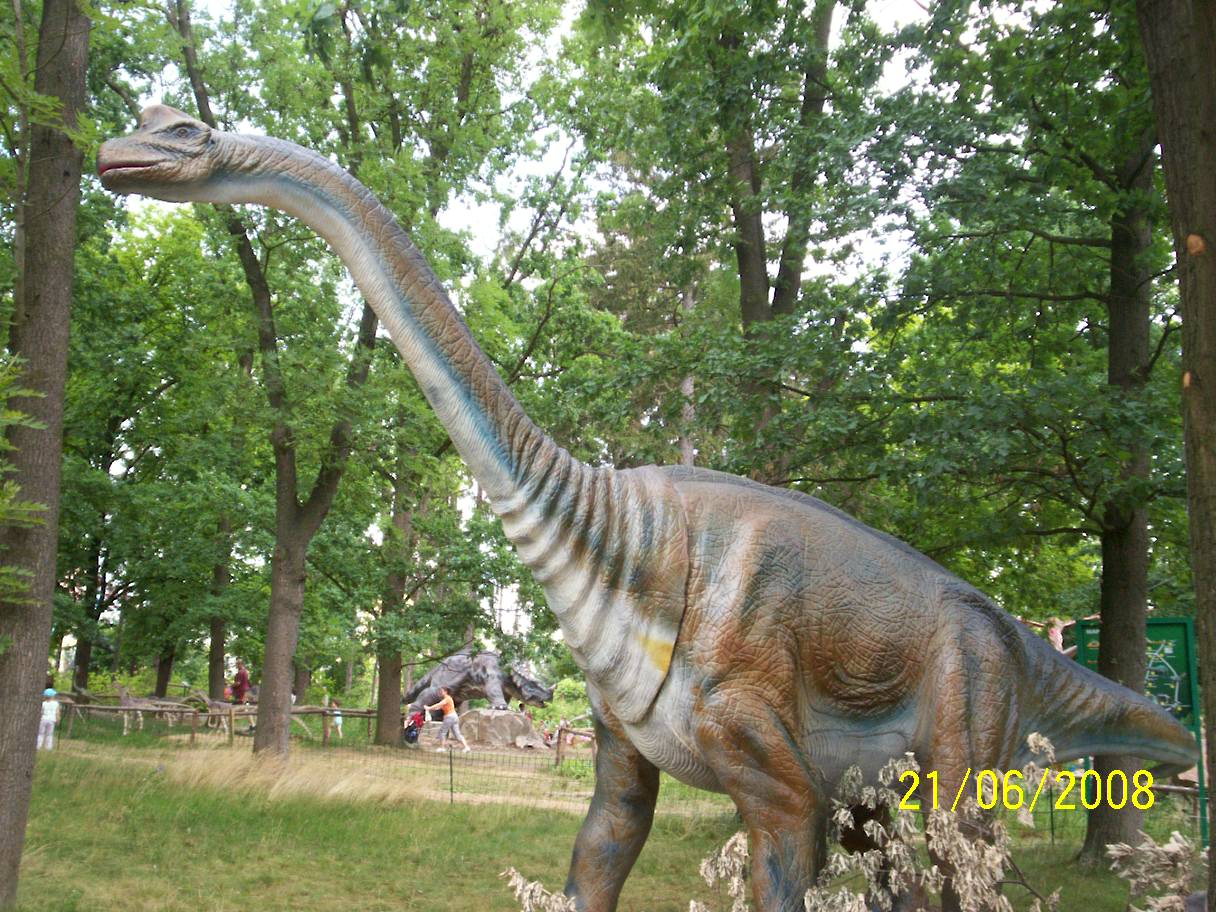 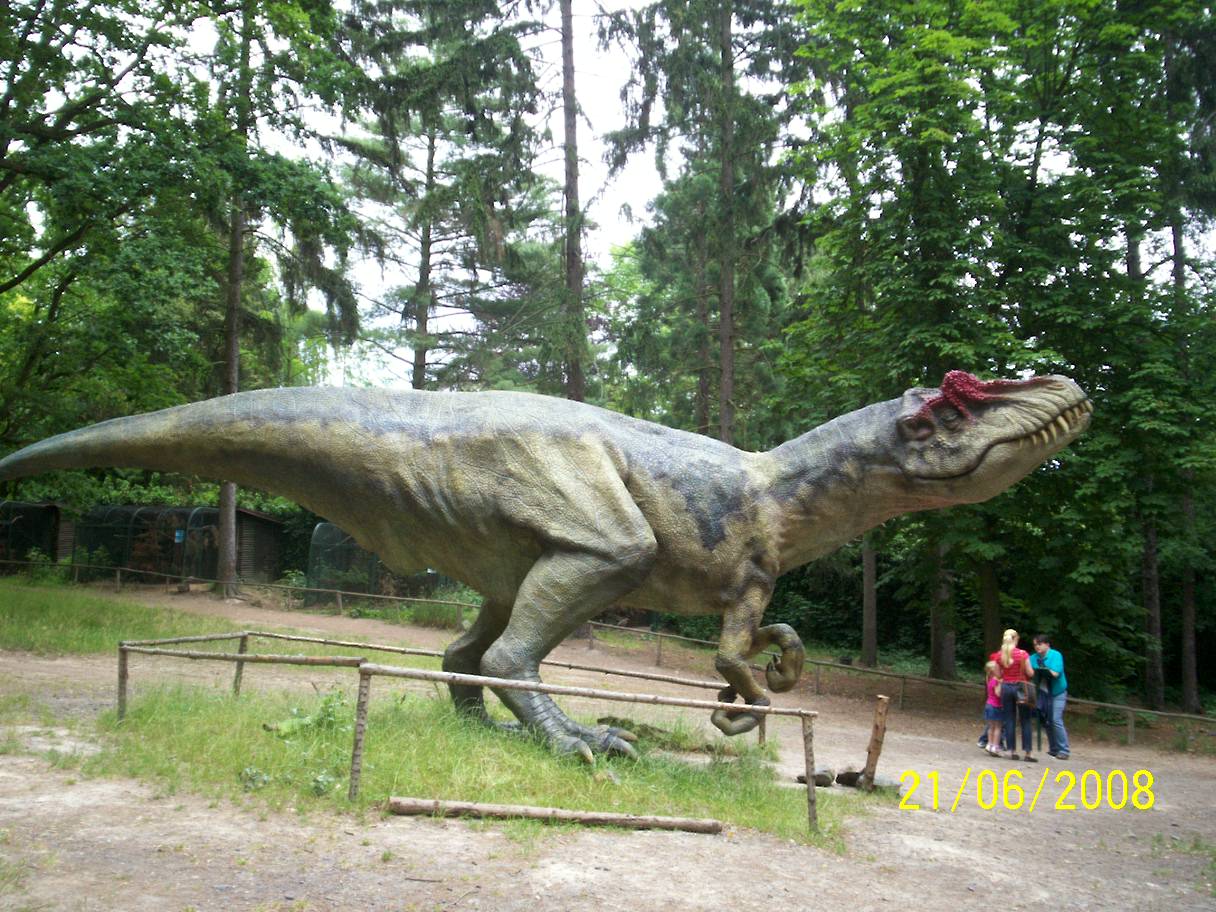 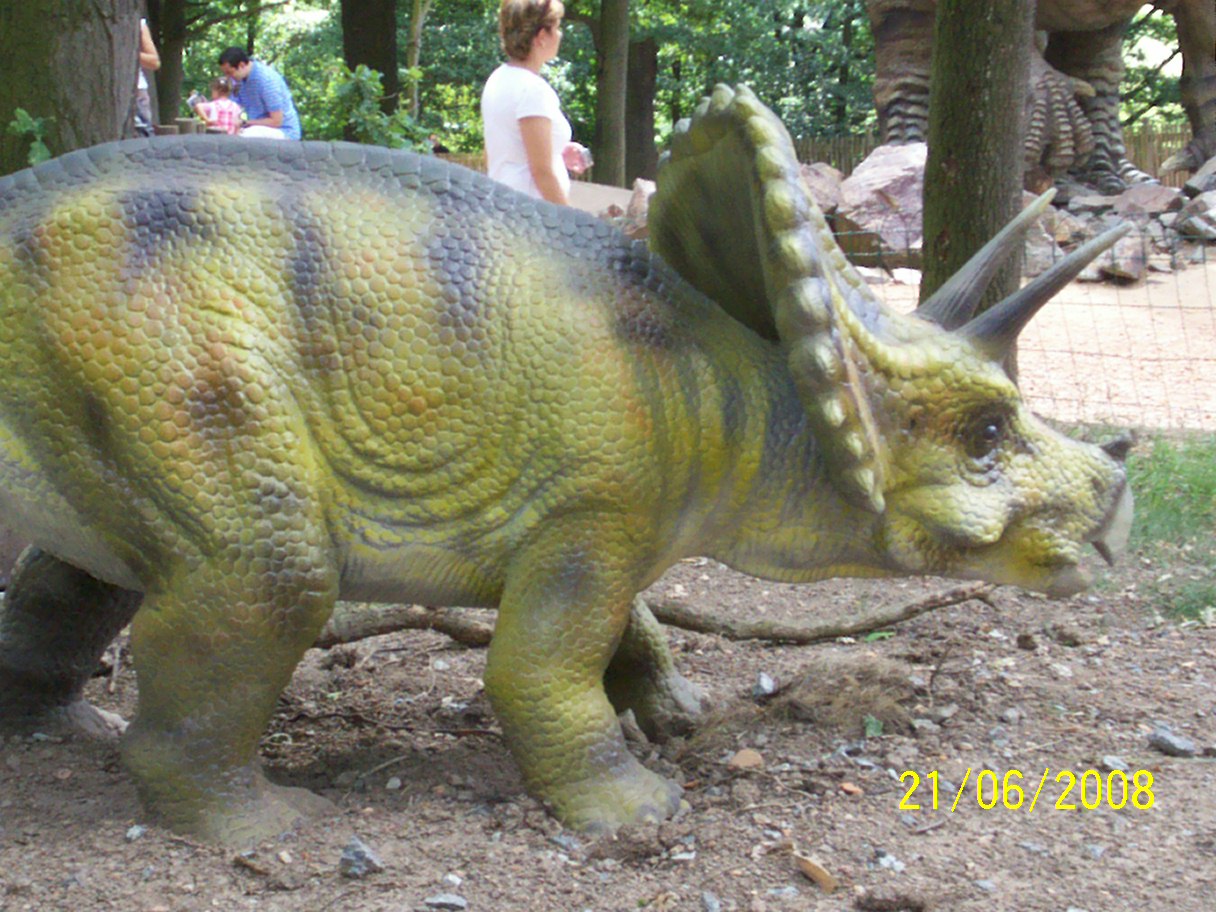 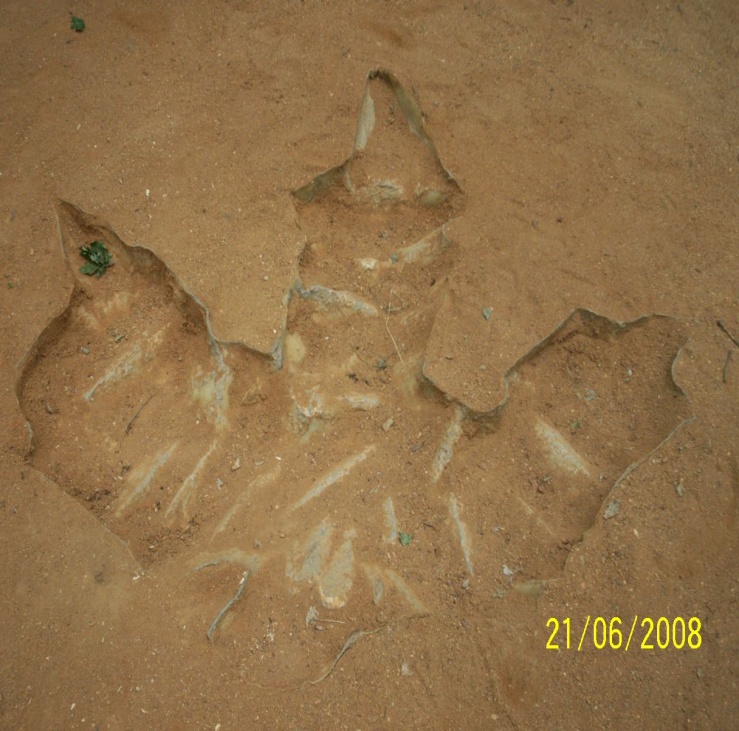 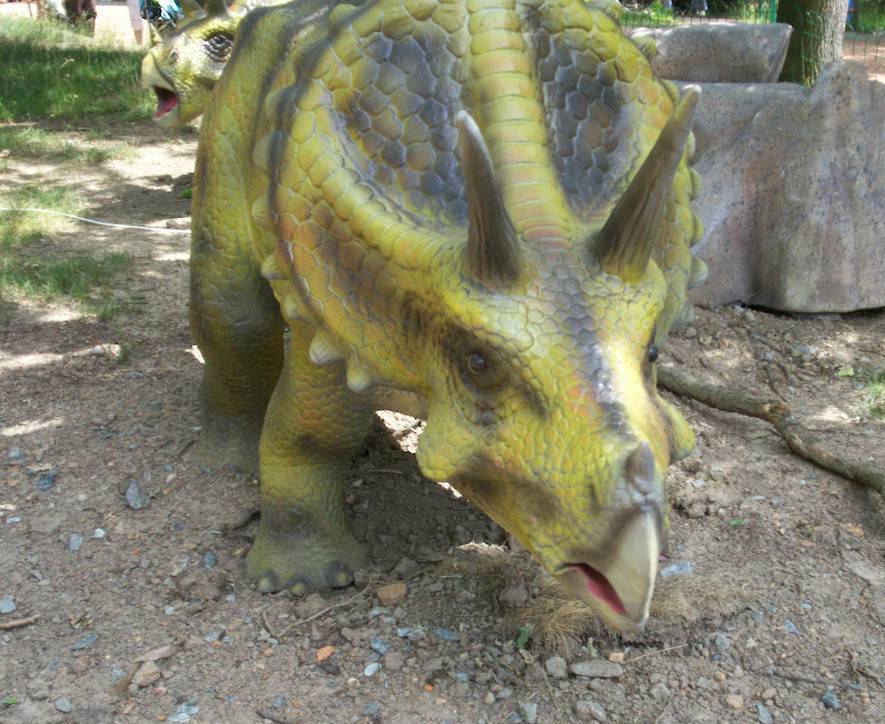 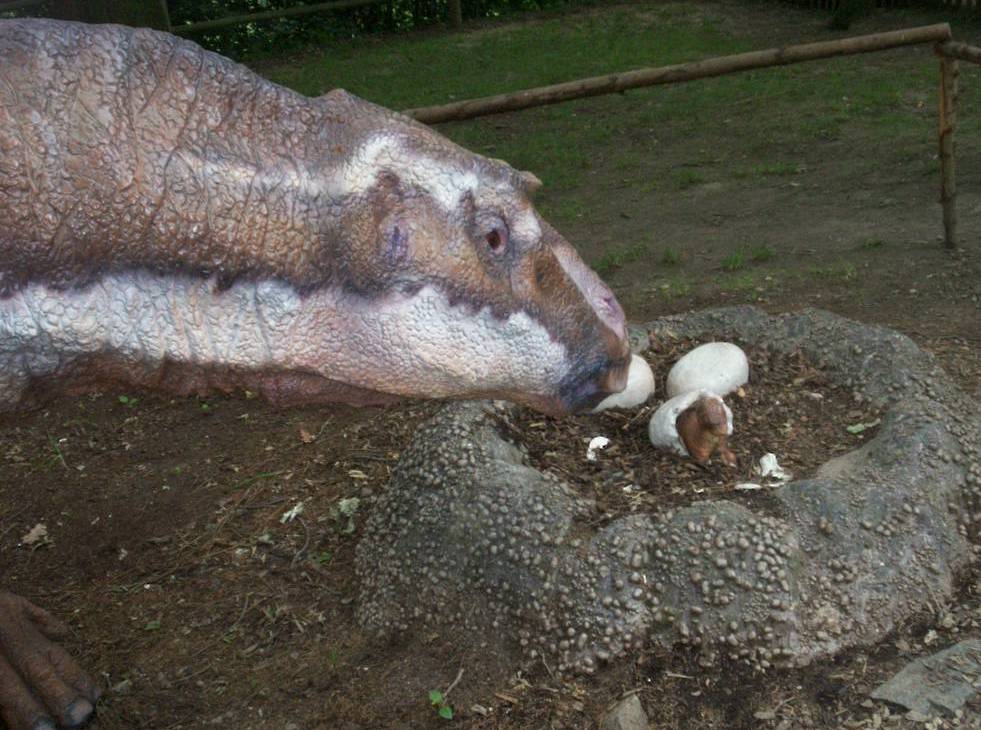 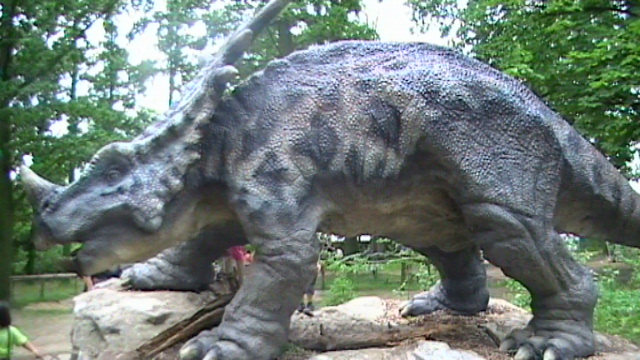 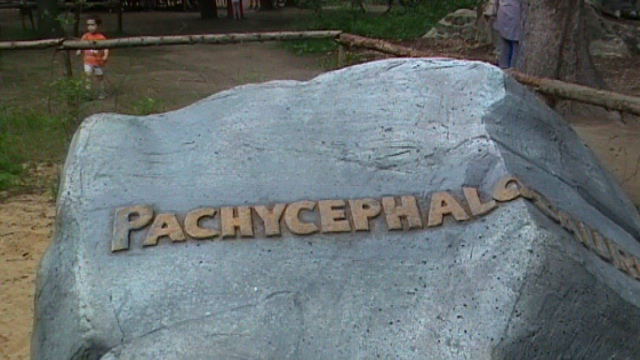 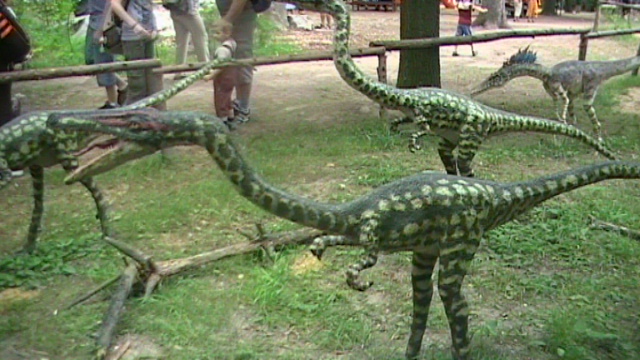 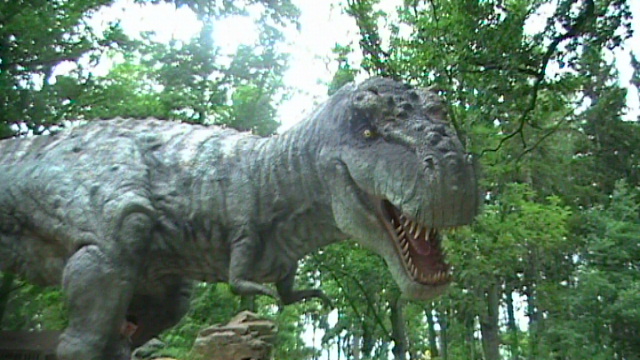 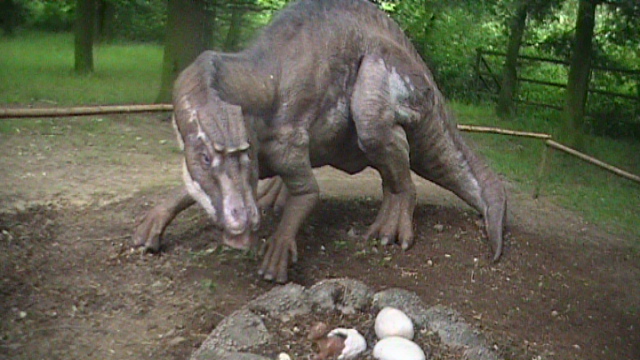 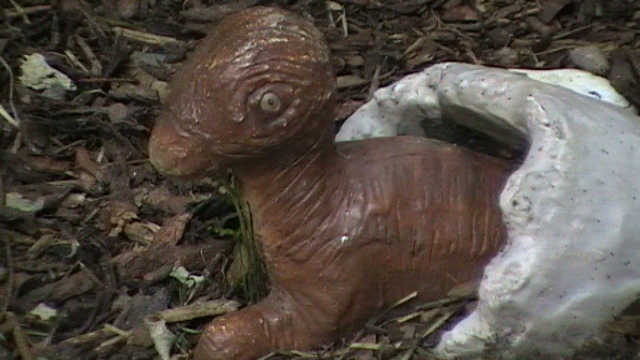 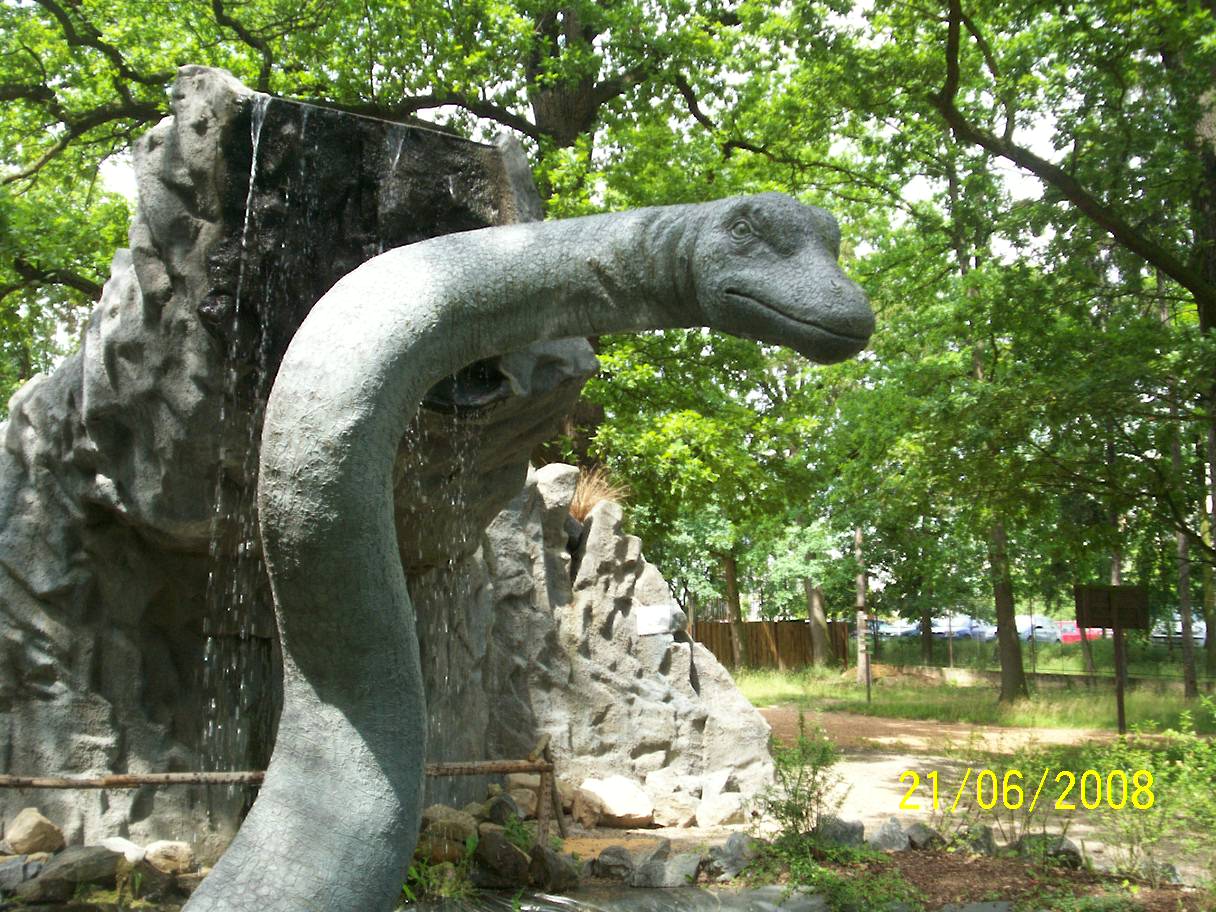 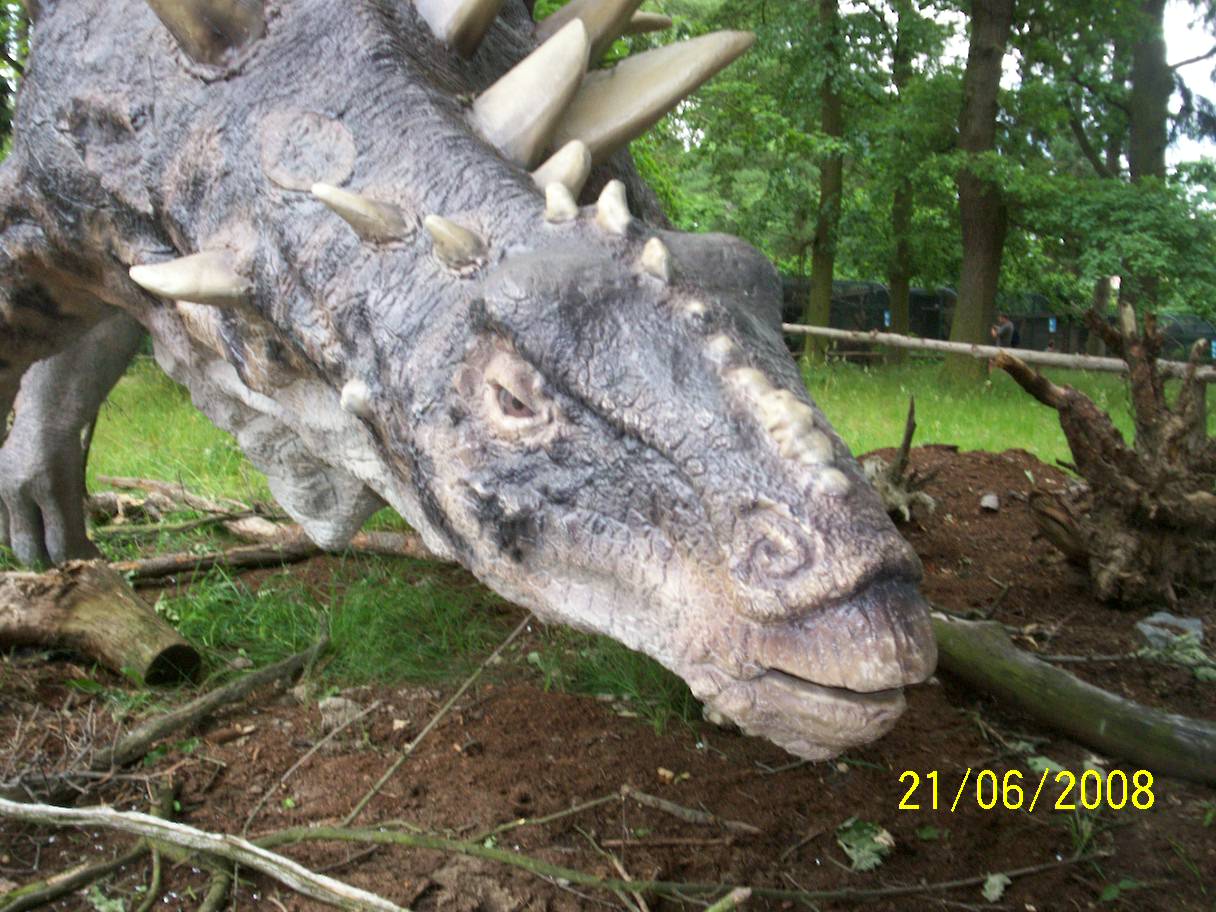 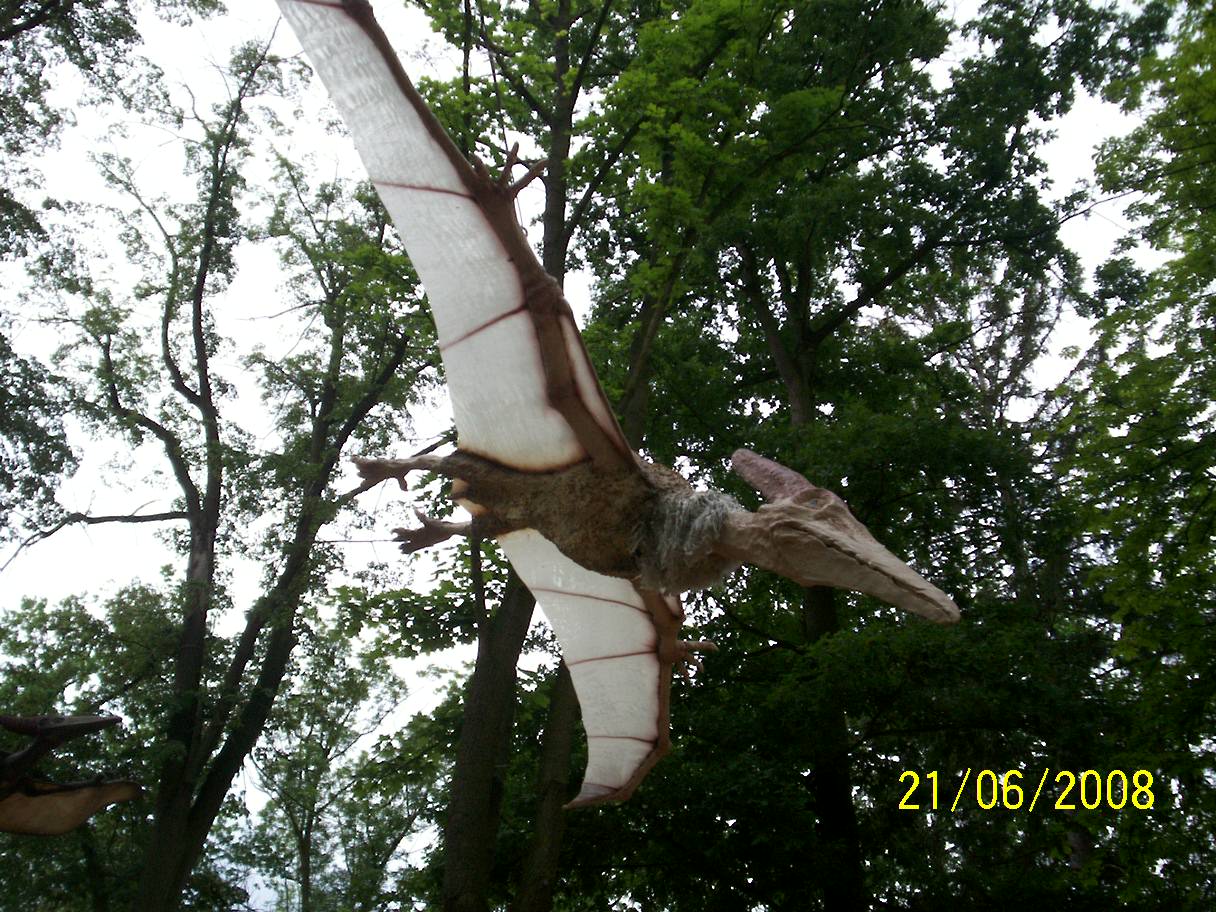 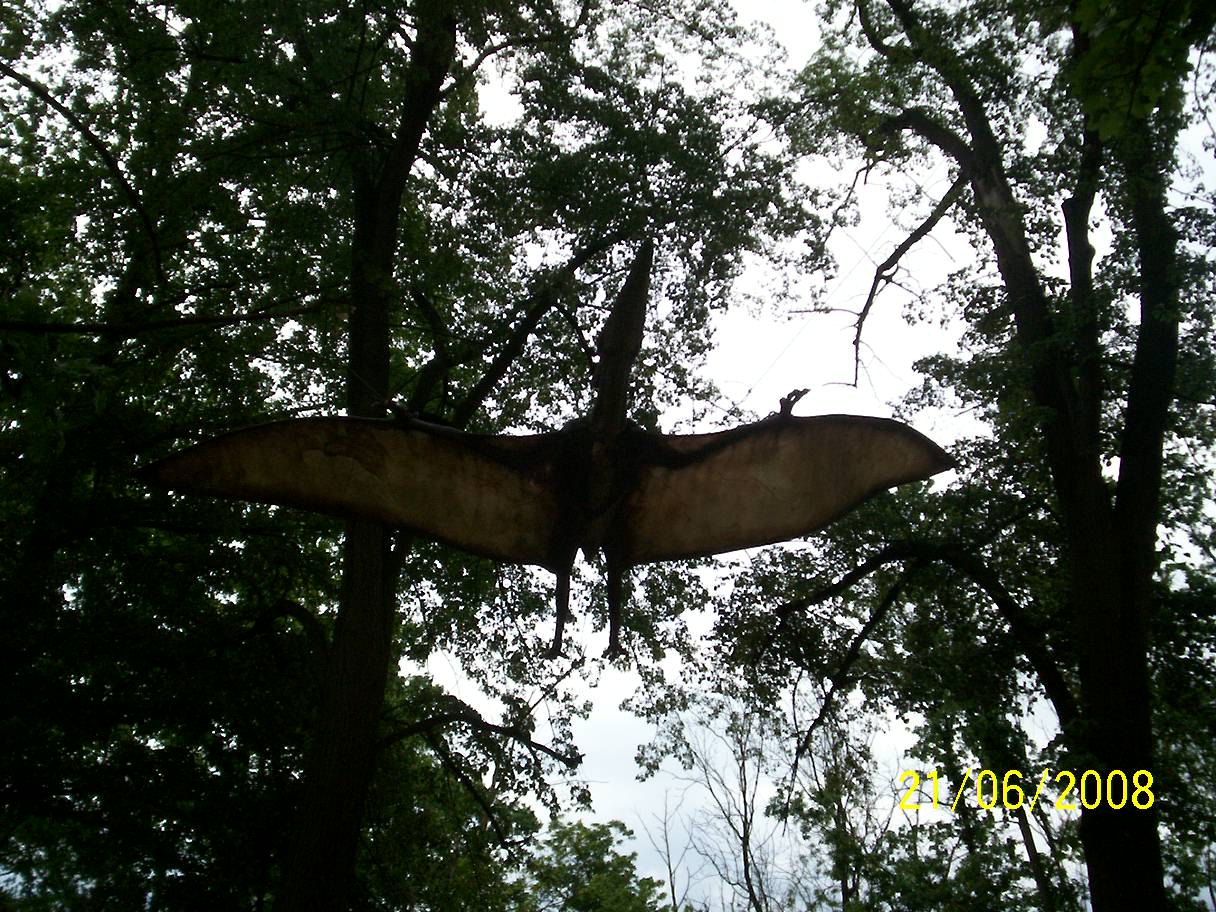 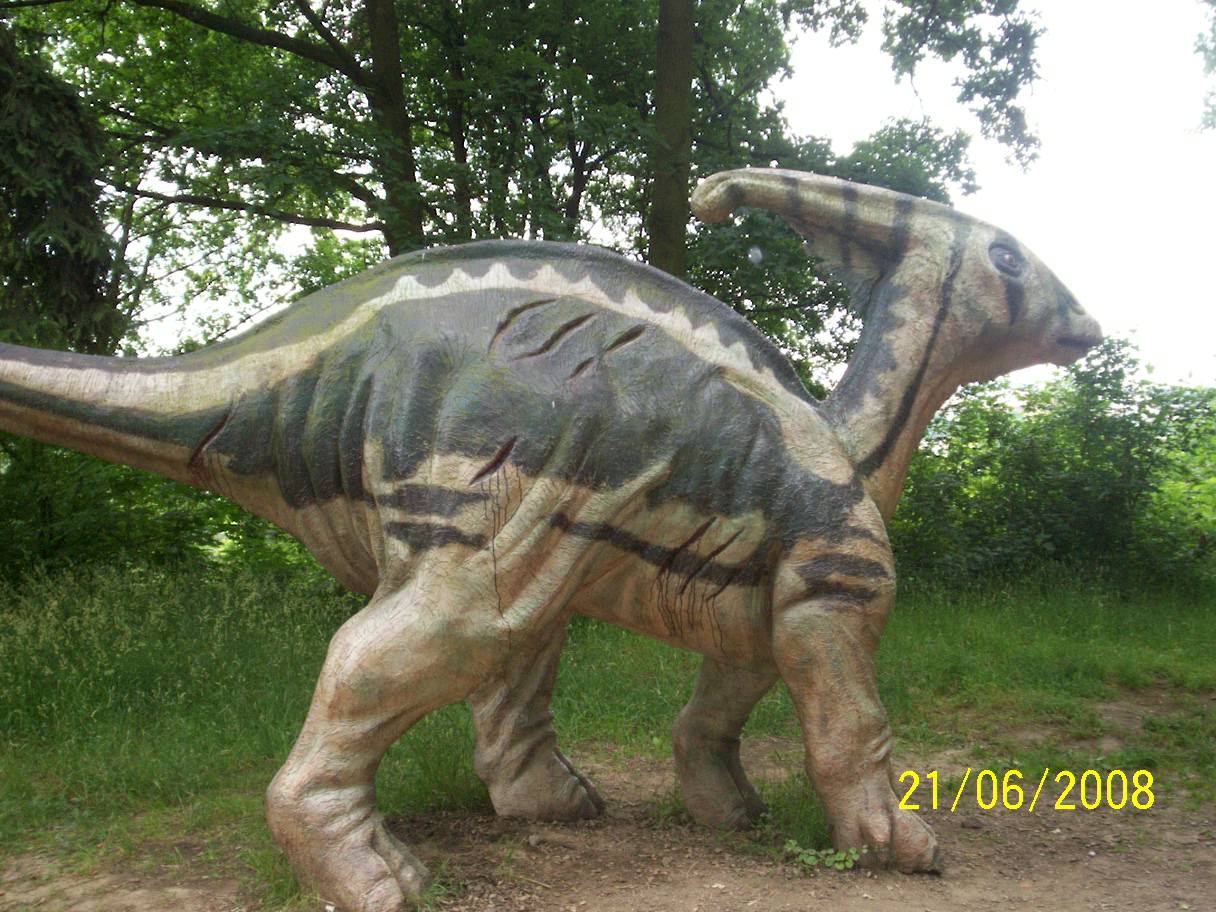 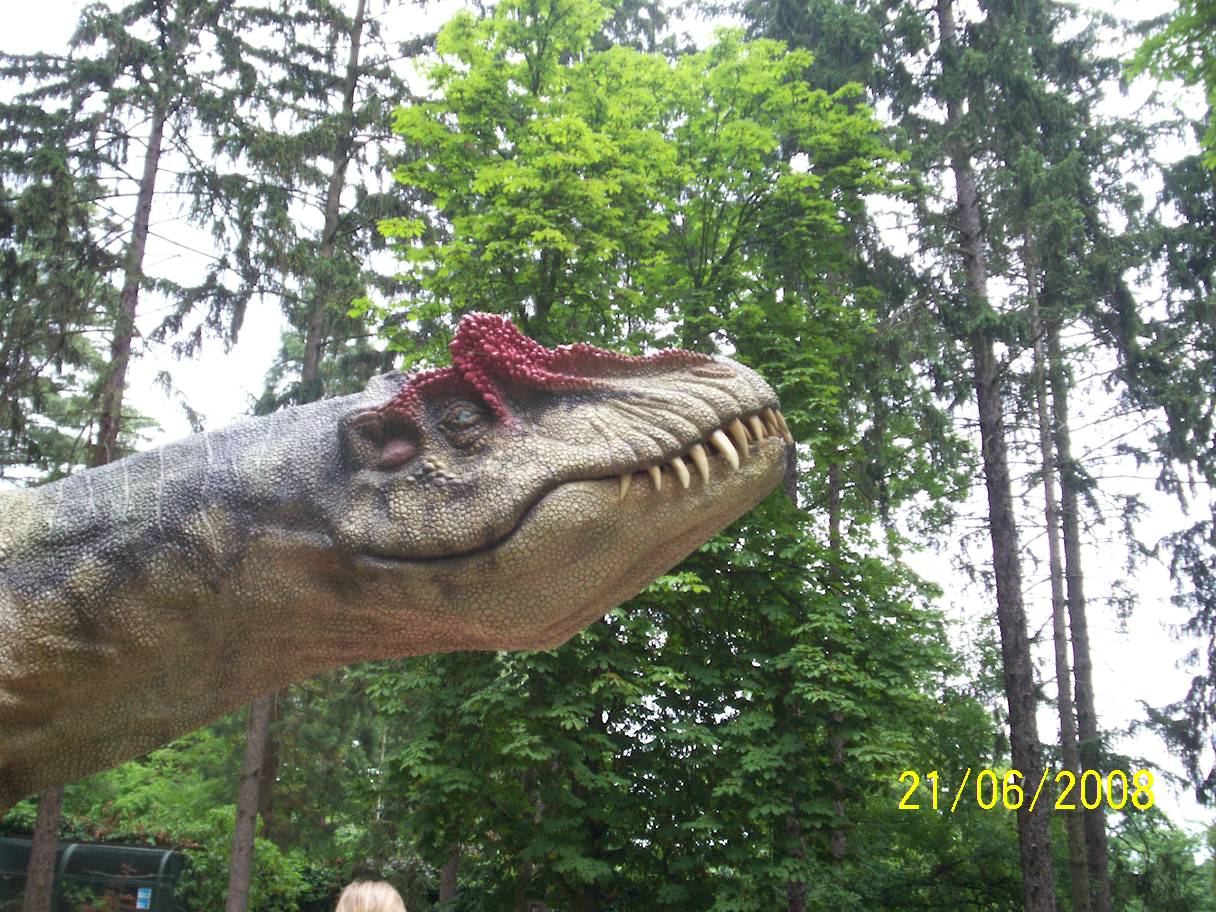